«ЛЮБИМОЕ СЕЛО ЕЗДОЧНОЕ
                            –   МОЕ РОДНОЕ»                                


                                         

                          МБДОУ «Сказка» «Детский сад общеразвивающего 
с.  Ездочное Чернянского района Белгородской области»
                                               Карпенко Ника ( 6 лет)
                                Руководители: Крамаренко Н.А. Бакарас Т.В.
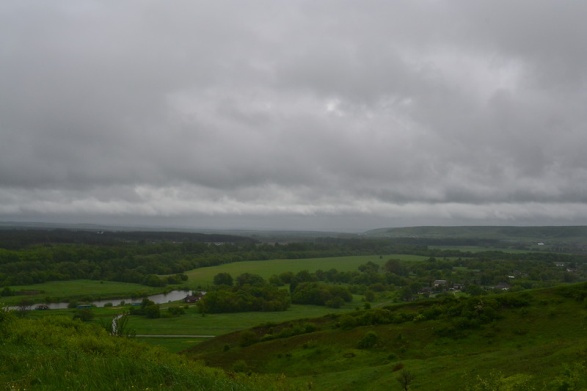 История села Ездочное уходит своими корнями в далёкий XVII век. Первое упоминание о селе (слободе) Ездочное относится к 1643 году. Ездоцкий, Ездоцкое, Ездоцкая слобода, Ездочное - все эти названия произошли от слова «ездоки», которые делали объезды степи для выявления передвижения кочевников.
       В состав нынешнего села вошли два населённых пункта: слобода Ездочное (первая половина XVII века) и древняя слобода Масловка (середина ХIV века). Поселения располагались по берегам речки Грязновка: Ездочное — на правом, Масловка — на левом. Место положения сёл не изменилось до сих пор, а вот название слободы Масловка утратилось, оставшись только в названии улицы Старомасловская. 
        Первая школа была открыта в 1872 году в слободе Старая Масловка, в 1,5 верстах от Ездочного. Это была церковно-приходская школа. 
        Наше село Ездочное расположено в живописном месте — оно окружено сосновыми лесами, недалеко протекает река Оскол. Местность за рекой холмистая.
        На правом берегу реки Оскол расположен лиственный лес, пойменные луга. Недалеко находится наша гордость и святыня — Холковский Свято-Троицкий историко-архитектурный монастырский комплекс, история которого ведется с 1620 года. 
       Сегодня Ездочное  - современное село с хорошими перспективами. Для детей и учащейся молодежи функционируют Дом ремесел, общеобразовательная и детская школа искусств, детский сад, дом культуры.    
       В центре села, разбит парк, где предусмотрены зоны отдыха, фонтан, детская площадка, цветники, газоны
О селе моем любимом, 
Будет  разговор,
О селе родном и милом,
Где мы все живем!
Не найду  угла другого, 
Чтоб меня душой завлек-
Дом родной – село родное
Сердцу милый уголок.
Просыпаюсь рано на заре, Вижу я сердечко дорогое,Это сердце малой Родины моей,Радости своей  от Вас  не скрою!!!
И
Красивое мое  село
Расположилось возле быстрой речки!
Река Оскол вокруг затенена,
Ты тоже в моем маленьком сердечке!
А в центре села
 есть красивая школа…
Рядом со школой находится клуб,
В клубе на сцене распахнуты шторы,
Много ребят занимаются тут.
Этому у нас есть подтвержденье
Ремесленнический двор расположился тут
Здорово летом в нашем селе,Лето бывает у всех на земле!
В Ездочном прекрасны летние дни, 
Красочно, ярко проходят они.
А потом узнала я, что  сад - отличная семья. Воспитатели и дети – группа лучшая на свете! На занятиях считаем, стихи про садик сочиняем,  рисуем, лепим, мастерим. 
Удивить мы всех хотим!
Поставлен памятник героям,
Им бы на свете жить, да жить,
И в день победы всем народом,
Придем мы их благодарить.
Рядом  с нашим селом, через речку
Находится наша гордость, святыня – 
Холковский Свято – Троицкий  подземный монастырь.
Монастырь стоит на земле родной, 
Колокольный звон нас завет домой,
Я стою молюсь, а в душе покой,
ВСЕ ИСПОЛНИТСЯ НА ЗЕМЛЕ РОДНОЙ!